Τα δικαιώματα του παιδιού
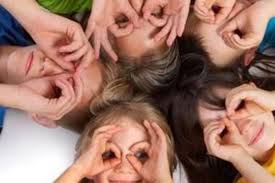 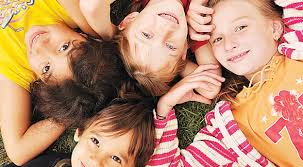 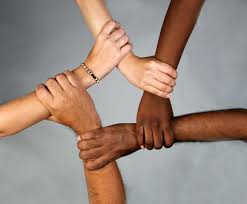 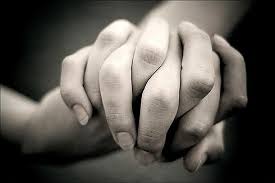 ΕΘΝΙΚΟΤΗΤΑ
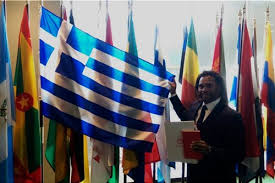 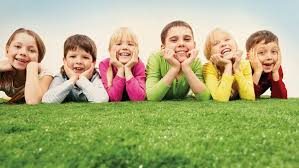 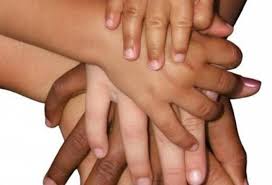 ΕΙΡΗΝΗ
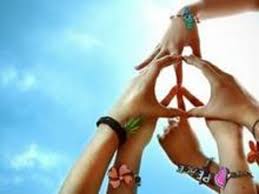 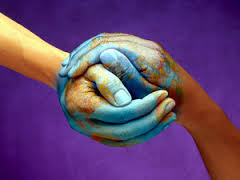 ΝΑ ΜΗΝ ΤΑ ΕΚΜΕΤΑΛΛΕΥΟΝΤΑΙ
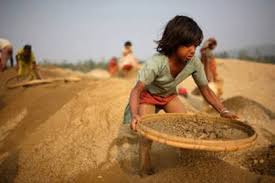 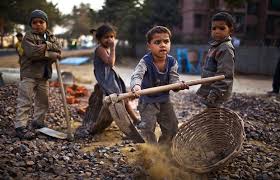 ΕΚΠΑΙΔΕΥΣΗ
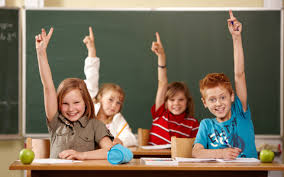 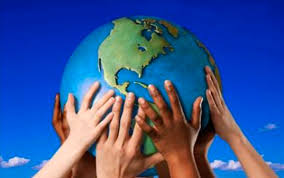 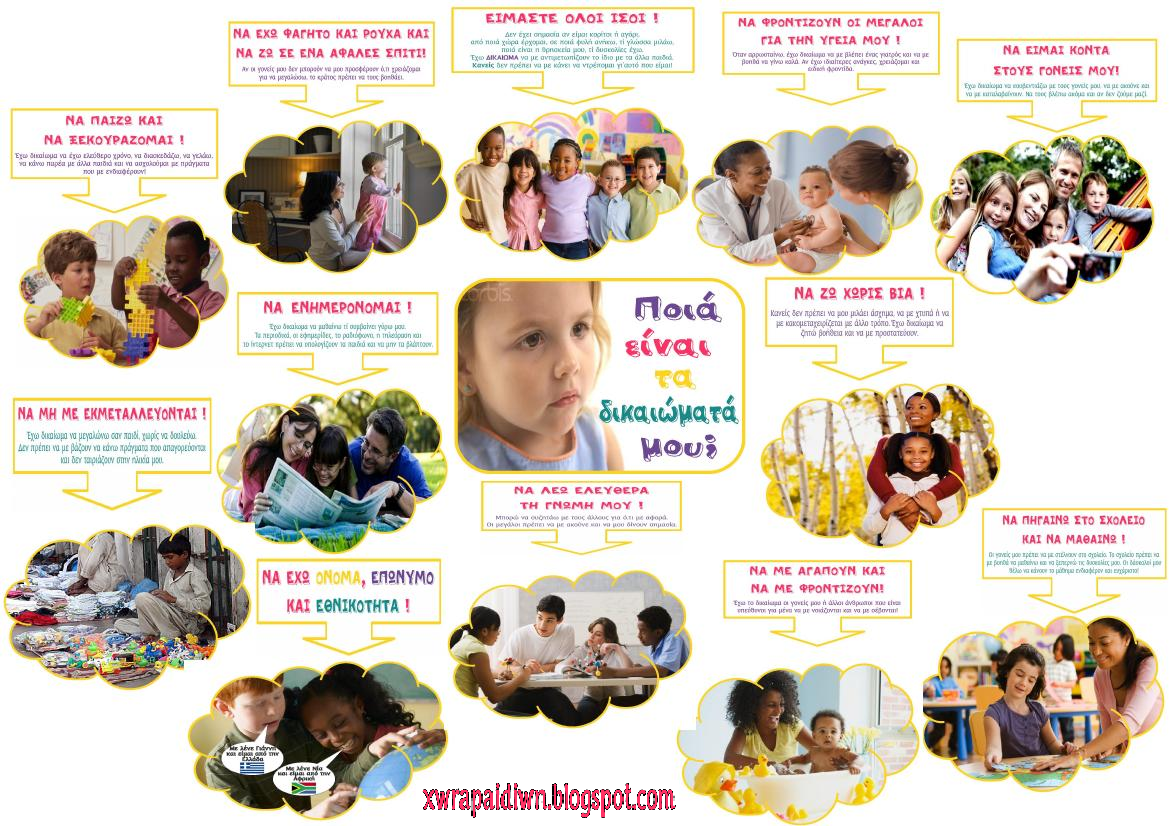 ΠΑΙΧΝΙΔΙ
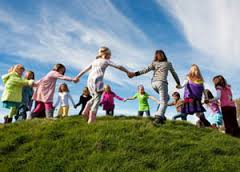 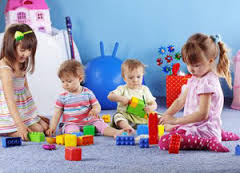 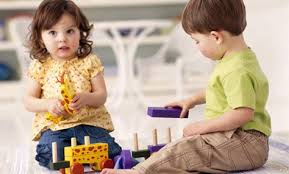 ΕΛΕΥΘΕΡΙΑ ΕΚΦΡΑΣΗΣ
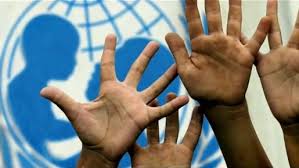 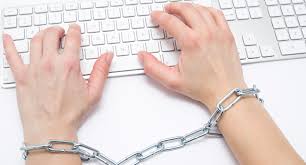 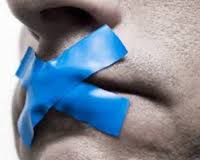 ΦΡΟΝΤΙΔΑ ΚΑΙ ΑΓΑΠΗ
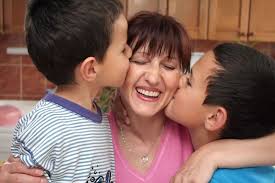 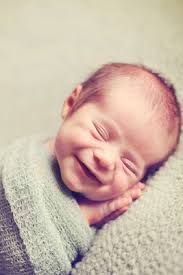 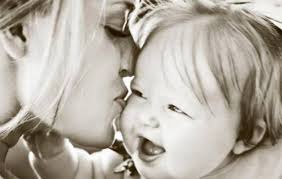 ΙΑΤΡΙΚΗ ΠΕΡΙΘΑΛΨΗ
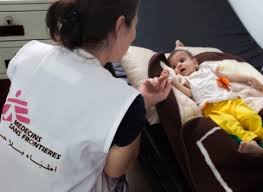 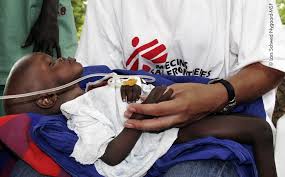 ΤΡΟΦΗ,ΣΤΕΓΗ,ΝΕΡΟ,ΡΟΥΧΙΣΜΟ
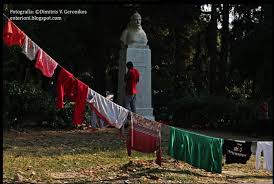 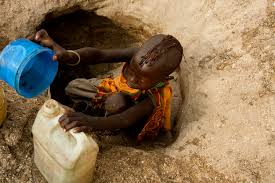 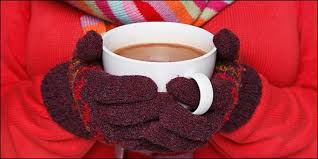 ΘΡΗΣΚΕΙΑ
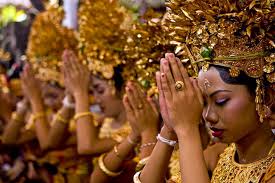 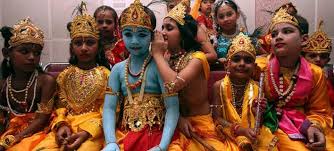 ΦΙΛΙΑ
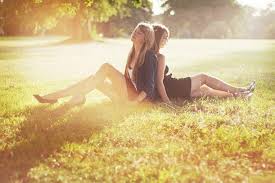 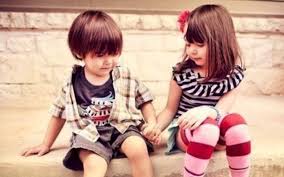 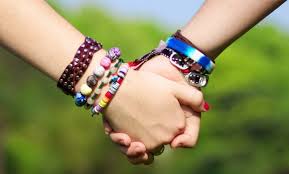 ΙΣΟΤΗΤΑ
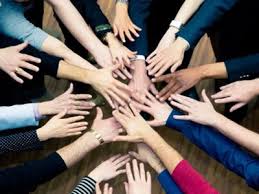 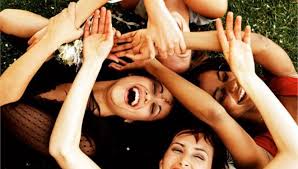 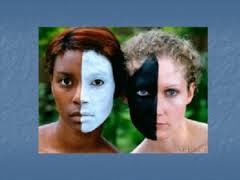 ΕΡΓΑΣΙΑ ΤΗΣ ΜΑΘΗΤΡΙΑΣ ΜΑΝΘΕΛΑ ΑΘΑΝΑΣΙΑ ΓΙΑ ΤΟ ΠΡΟΓΡΑΜΜΑ ERASMUS+ ΜΕ ΤΙΤΛΟ: “MY NATIONALITY IS HUMAN” ΜΕ ΥΠΕΥΘΥΝΗ ΚΑΘΗΓΗΤΡΙΑ ΤΗΝ Κα ΜΑΓΑΛΙΟΥ ΚΑΛΛΙΟΠΗ